Intelligence Community Directive (ICD) 119 Media Contacts Training
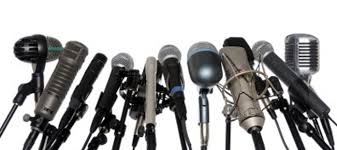 Unclassified/FOUO
Intelligence Community Directive (ICD) 119 Media Contacts Training
[Speaker Notes: Narrative/Audio:

Welcome to the Intelligence Community Directive (ICD) 119 Media Contacts Training.]
Purpose
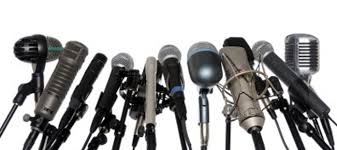 To provide those associated with the Army Intelligence profession with information and training on Intelligence Community (IC) rules on interactions with the Media
Unclassified/FOUO
Intelligence Community Directive (ICD) 119 Media Contacts Training
[Speaker Notes: Narrative/Audio:

The purpose of this training is to provide those associated with the Army Intelligence with information and training on intelligence community rules on interactions with the media per Intelligence Community Directive 119 – Media Contacts.]
Agenda
Challenge
Definitions – Covered Matters and Media
Internet – Social Media Landscape
Army Intelligence Designated Individuals
Permission to Discuss Covered Matters
Reporting Procedures for Media Contacts
Reporting of Unlawful Activities, Waste, Fraud or Abuse
Consequences
Vignettes
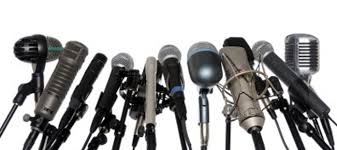 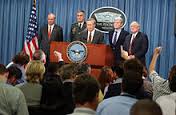 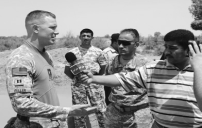 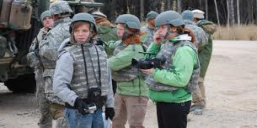 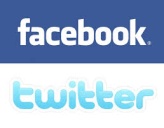 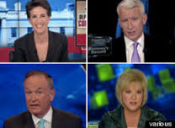 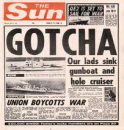 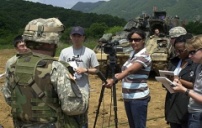 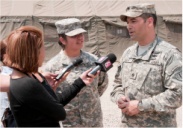 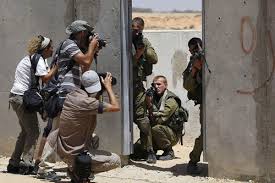 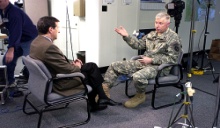 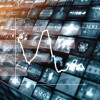 Unclassified/FOUO
Intelligence Community Directive (ICD) 119 Media Contacts Training
[Speaker Notes: Narrative/Audio:

Over the next 9 slides, we will cover the following areas that will address the challenges, issues and your responsibilities.]
Challenge
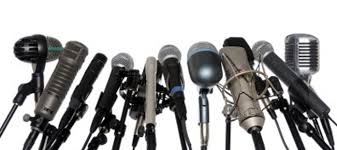 This reality is even a bigger challenge for our Intelligence professionals who must remain forever vigilant in keeping sources, methods, activities, and judgments protected from unauthorized disclosure.
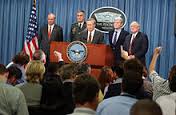 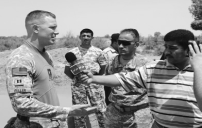 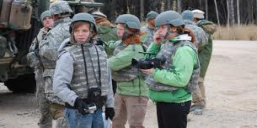 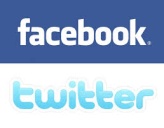 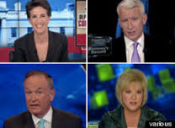 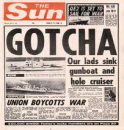 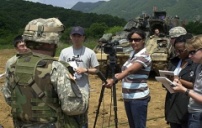 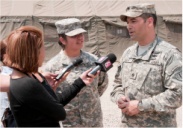 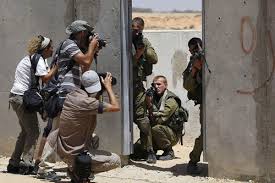 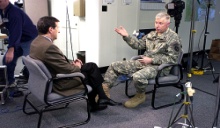 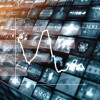 Unclassified/FOUO
Intelligence Community Directive (ICD) 119 Media Contacts Training
[Speaker Notes: Narrative/Audio:

The Army and in the Intelligence Community are committed to sharing information responsibly with the Public via the Media to further government openness and transparency.  They are also committed to protecting Intelligence information and will be challenged by the Media concerning such information.   

General Odierno’s concern¹ highlights today’s overarching challenge //pause// and this challenge is even bigger for our Intelligence professionals in safeguarding our Sources, Methods, Activities, and Judgments from Unauthorized Disclosure.

------------------------

1.  Odierno Shares Views on Military’s Relationship With Media, By David Vergun, Army News Service, WASHINGTON, Oct. 22, 2012 (no audio for a footnote).]
Definitions
Covered Matters
Media
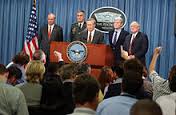 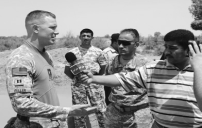 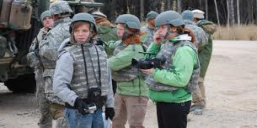 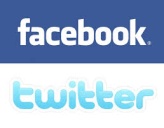 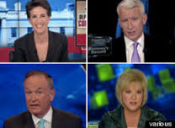 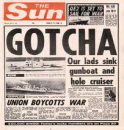 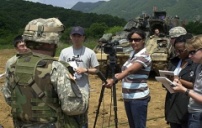 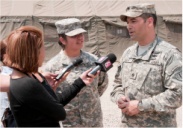 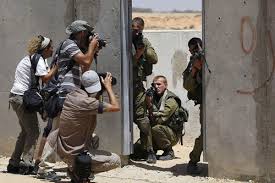 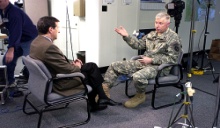 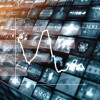 Unclassified/FOUO
Intelligence Community Directive (ICD) 119 Media Contacts Training
[Speaker Notes: Narrative/Audio:

In this training, the definitions of Covered Matters and Media must be stated up front and clearly understood.

Covered Matters are any intelligence-related information, specifically sensitive Intelligence that if undisclosed can have serious consequences.  Covered Matters include sources, methods, intelligence activities, and judgments.  Every individual in Army Intelligence:  Soldier, Civilian, and Contractor is responsible for not disclosing Covered Matters.

Media is any person, organization or entity who primarily or otherwise engages in the collection, production, and dissemination of information publicly in any form such as print, broadcast, film and the internet.

Note that Covered Matters and Media for this training does not apply to freedom of information act requests or contact in connection with criminal, civil or administrative proceedings.  Other guidance covers those contacts.]
Internet – Social Media Landscape
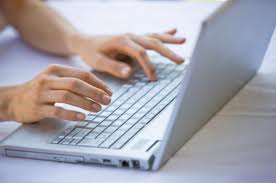 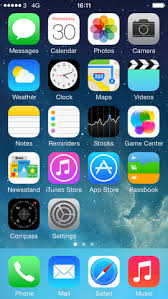 Social Media differ from traditional Media in several ways
Poster’s control is lost
No expectation of privacy
Everyone must prevent Covered Matters from being part of the social conversation
Unclassified/FOUO
Intelligence Community Directive (ICD) 119 Media Contacts Training
[Speaker Notes: Narrative/Audio:

Of the Four Media Forms – Print, Broadcast, Film, Internet – we must be extremely cautious of the internet in light of the ever growing, evolving and mostly unconstrained 24/7 social Media landscape.

Social Media differ from traditional Media in several ways -- quality, reach, frequency, usability, immediacy, and permanence. 

Poster’s control is lost -- inadvertent posts of Covered Matters are impossible to recall or delete.

Moreover, there’s no expectation of privacy -- the moment information is provided to any Media organization . . . more so with social Media.

Remember, everyone must prevent Covered Matters from being part of the social conversation.]
Army Intelligence Designated Individuals
IAW ICD 119 and AR 360-1, the following Army personnel are authorized to have contact with the Media on Covered Matters
Deputy Chief of Staff (DCS), G-2
Assistant DCS, G-2 
Headquarters Department of the Army (HQDA) Chief of Public Affairs
Commanding General (CG) and Deputy Commander, INSCOM
Only the DCS, G-2 appoints Designated Individuals to discuss Covered Matters
The list of Designated Individuals appointed by the DCS, G-2 is posted to the G-2 Public website @ http://www.dami.army.pentagon.mil/
Know the Army individuals who are authorized to discuss Covered Matters with the Media
Unclassified/FOUO
Intelligence Community Directive (ICD) 119 Media Contacts Training
[Speaker Notes: Narrative/Audio:

The following Senior Army Intelligence individuals are designated to have contact with the Media on Covered Matters.  No other individuals in the Army are authorized to discuss a Covered Matter with the Media, unless they have obtained approval for a one-time exception to policy granted by one of these individuals.

Of those, only the Deputy Chief of Staff, G-2 is authorized to appoint additional Designated Individuals who authorized to discuss Covered Matters with the Media without obtaining prior approval.

See the link to the G-2 Public Website to see the list of all these individuals and contact information.]
Permission to Discuss Covered Matters
Individuals not designated to have authorized contact with the Media on Covered Matters must seek permission for an exception to policy in order to do so
INSCOM personnel… request authorization to engage the Media on a Covered Matter from the CG or Deputy Commander, INSCOM through the INSCOM Chief of Public Affairs
Those serving at HQDA or Army Commands, Army Service Component Commands, DRUs other than INSCOM and units below… request authorization from the DCS, G-2 or HQDA Chief Of Public Affairs
Army personnel serving in Intelligence Community agencies (CIA, DIA, NGA, NRO or NSA), requests for authorizations… must be obtained from their agency’s Chief of Public Affairs
Army personnel serving in Joint Staff and Combatant Command assignments, will obtain guidance from their Director for Intelligence J-2s
Authorization for a particular contact on Covered Matters does not constitute authorization for additional Media engagement – each authorization is a one-time exception
Contacts with the Media that involve external projects (books, film, television) related to Covered Matters require consultation with the Office of the Director of National Intelligence (ODNI) Pubic Affairs Office – contact DCS, G-2 (Policy Team) or HQDA Chief of Public Affairs for guidance before engaging the ODNI
You must have permission to speak with the Media on Covered Matters
Unclassified/FOUO
Intelligence Community Directive (ICD) 119 Media Contacts Training
[Speaker Notes: Narrative/Audio:

Individuals not appointed as Designated Individuals to have contact with the Media on Covered Matters, must request permission.  Where you serve determines who you must seek permission from for an exception to policy.  

If you serve in INSCOM, contact the INSCOM Chief of Public Affairs.  

If you serve at Headquarters Department of the Army or below, contact the Deputy Chief of Staff, G-2 or Headquarters Department of the Army Chief of Public Affairs.  

If you serve in one of the Intelligence Community Agencies, contact that Agency's Chief of Public Affairs.  

And, if you serve on the Joint Staff or at one of the Combatant Commands, contact the Director for Intelligence, J2.  

Remember, permission does not mean you can make additional contact -- Each Authorization is a one-time exception.  

Lastly, consult with the Office of the Director of National Intelligence on arrangements for significant support to projects on Covered Matters such as books, television programs, documentaries, motion pictures and similar work.  Contact DCS, G-2 (Policy Team) or HQDA Chief of Public Affairs before engaging this office.  Contact information for both these offices is located on the G-2 Public Website.]
Reporting Procedures
If you are contacted by the Media about a Covered Matter, state you are not a Designated Individual and refer them to the individual who is authorized to speak
INSCOM personnel, your designated individual is CG or Deputy Commander, INSCOM – through INSCOM Chief of Public Affairs
Those serving at HQDA or Army Commands and units below, your Designated Individuals are the DCS, G-2, Assistant DCS, G-2, or the HQDA Chief of Public Affairs
Army personnel serving in Intelligence Community agencies (CIA, DIA, NGA, NRO or NSA), your Designated Individual is the agency’s Chief of Public Affairs
Army personnel serving in Joint Chiefs of Staff and Combatant Command assignments, go to your Director for Intelligence, J-2 to determine your Designated Individual
Immediately report any unintentional or unplanned contact about a Covered Matter to your Designated Individual
When briefing at unclassified events where Media may be present, refer to your Designated Individual or associated Public Affairs Office for guidance
See AR 360-1, Army Public Affairs Program, for additional information
Unclassified/FOUO
Intelligence Community Directive (ICD) 119 Media Contacts Training
[Speaker Notes: Narrative/Audio:

If the Media contacts you to discuss a Covered Matter or any Intelligence-related matter that is even remotely associated with classified information, refer them to your designated Individual who is authorized to speak.

If you are serving in INSCOM, direct the Media to the INSCOM Chief of Public Affairs.  

If you are serving at Headquarters Department of the Army or in Army Commands and Units Below, direct them to the Deputy Chief of Staff, G-2, or the Assistant Deputy Chiefs of Staff, G-2, or the Headquarters Department of the Army Chief of Public Affairs.  

If you are serving at one of the Intelligence Agencies, direct them to that agency’s Chief of Public Affairs.  

And finally, if you are serving on the Joint Chiefs of Staff or in a Combatant Command assignment, direct them to the respective Director for Intelligence, J2.  
  
If for any reason you have contact with the Media on a Covered Matter without authorization, immediately contact your designated representative or associated Public Affairs Office and clearly state the circumstances surrounding this contact.  

Additionally, if you happen to be briefing an Intelligence-related subject at an unclassified event where the Media may be present, again contact your designated representative or associated Public Affairs Office for prospective guidance in advance of the event.

Remember, all media contacts about Covered Matters must be reported, whether planned or unplanned, intentional or unintentional.]
Reporting of Unlawful Activities, Waste, Fraud or Abuse
Whistleblowers are protected by multiple laws, and IC, DOD and Army directives
Army Intelligence personnel with concerns about perceived illegal activity or about fraud, waste or abuse regarding a Covered Matter shall not use their concern as a reason to engage in unauthorized media contact
You can effectively report unlawful activity, waste, fraud or abuse to Intelligence Oversight personnel and Inspectors General without fear of retaliation while still protecting classified national security information
Intelligence Community directive 120, IC Whistleblower Protection, describes the Intelligence community’s implementation of Presidential Policy Directive 19, Protecting Whistleblowers with Access to Classified Information
Multiple Army, DOD and Intelligence Community directives provide avenues to report activities perceived as fraudulent, wasteful, abusive, unlawful or contrary to any directive, statute, executive order or presidential directive 
This media contact policy does not conflict with or prohibit the reporting of such activities through those avenues
The Media is not the avenue to report perceived unlawful activities, waste, fraud or abuse
Unclassified/FOUO
Intelligence Community directive (ICD) 119 Media contacts training
[Speaker Notes: Narrative/Audio:

As a Whistleblower, know that you are protected by multiple laws and directives.  These laws and directives have established avenues for the sole purpose to protect you and to record for action any unlawful activities, waste, fraud or abuse.  

The Media, however, is NOT one of those avenues.  Intelligence Oversight personnel and Inspectors General throughout the Intelligence Community, Department of Defense and the Army are prepared to receive your concern and to protect you from retaliation.]
Consequences for Unauthorized Disclosures
Consequences can have significant and long-lasting negative effects and impact
Unclassified/FOUO
Intelligence Community Directive (ICD) 119 Media Contacts Training
[Speaker Notes: Narrative/Audio:

We need to clearly recognize that there are consequences for the unauthorized disclosure of covered matters and classified information.  

The ramifications for disclosing Intelligence-related information containing Covered Matters is possibly even greater. . . for you, for your unit and for our Nation – all can have a significant and long-lasting negative impact.

Confirmed violations of ICD 119 must be handled in the same manner as a security violation, at a minimum.]
Vignettes – Damaging Leaks
Personnel Placed at Risk
Reduced Operational Effectiveness
Damage to Foreign Relations
Loss of Collection Capability
Cost of Replacing Intelligence Assets
Blatant disregard for America's sacrifices, treasure, and security
Unclassified/FOUO
Intelligence Community Directive (ICD) 119 Media Contacts Training
[Speaker Notes: Narrative/Audio:

Edward Snowden and PFC Manning are two enormous and regrettable examples of individuals who thought leaking Intelligence information to the Media was the only way to halt what they perceived to be illegal activities.  

Either they were ignorant or they didn’t care, or both, but their actions placed US personnel at risk, reduced the operational effectiveness of our Armed Forces, damaged our relationships with allies, and cost our ability to collect valuable Intelligence to protect our nation.]
Intelligence Community Directive (ICD) 119 Media Contacts Training
Questions?
If you have any questions regarding this training, ICD 119, or AR 360-1 Army Public Affairs Program,
contact the HQDA G-2 Policy Team, Mr. Frank Stearns at 703-695-2826 frank.d.stearns.civ@mail.mil


This training, ICD 119, AR 360-1 and key contact numbers are posted to the G-2 public website at 
http://www.dami.army.pentagon.mil/
Remember, do not discuss Covered Matters with the Media unless you are authorized!
Unclassified/FOUO
Intelligence Community Directive (ICD) 119 Media Contacts Training
[Speaker Notes: Narrative/Audio:

This concludes ICD 119 Media Contact Training.  

If you have questions about the information in this training or the directive and regulations that govern it, please contact the Headquarters Department of the Army G-2 Policy team.

And remember, do not discuss Covered Matters with the Media unless you are authorized and report all media contacts about Covered Matters.  

Thank you.]
Certificate of Completion


Understanding Intelligence Community (IC) Policy on interactions with the Media

Annual Intelligence Community Directive (ICD) 119 Media Contacts Training, Presented by HQDA G-2, 2015



Signed______________________

Date______________________




*Print this certificate, sign, and give to your training coordinator.
POC:  HQDA G-2 Policy Team, Mr. Frank Stearns at 703-695-2826 frank.d.stearns.civ@mail.mil
[Speaker Notes: Print this certificate, sign, and give to your training coordinator.]